Sprint 3 Overview
//No Comment
Kevin Danaher, Wateek Jones, 
Catherine Sullivan, and Uros Antic
[Speaker Notes: Hi I’m Kevin, I’m Catherine, I’m Wateek, and I’m Uros. We are //NoComment. Overview of the project]
Project Overview
Sprint 3 User Stories
As a professor, I want to be able to create an assignment so that I can assign it to a course.
As a student, I want to be able to access an assignment so that way I can see what assignments I have to do.
As a student I want to be able to open the assignment so that way I can see the problems in the assignment. 
As a professor, I want to be able to create a course so that I can add student.
Sprint 3 Burndown Chart
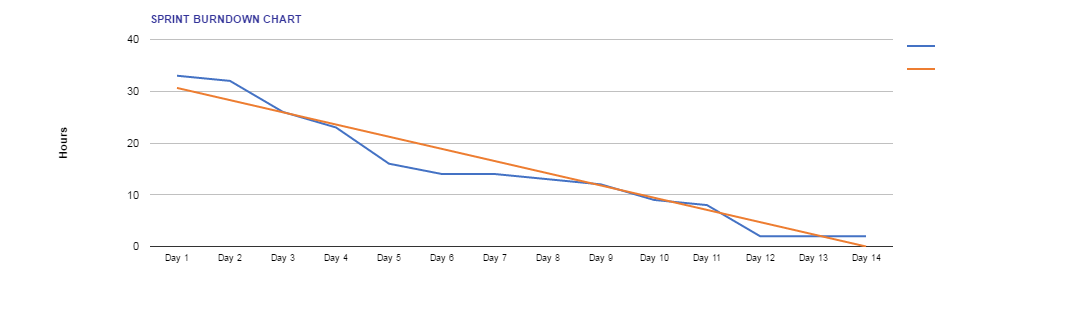 Velocity Measurement
Sprint 1 - 10
Sprint 2 - 22
Sprint 3 - 16 
Velocity - 16
Improvements for Sprint 3
Hammered down the critical path
Made substantial progress on the critical path
Took on more work for the sprint
Refined previous work from the past sprints
Worked on communication
Had more contact with client
Had meetings with Team Fun to discuss front and backend connections
Demo
Thank you!
Questions?